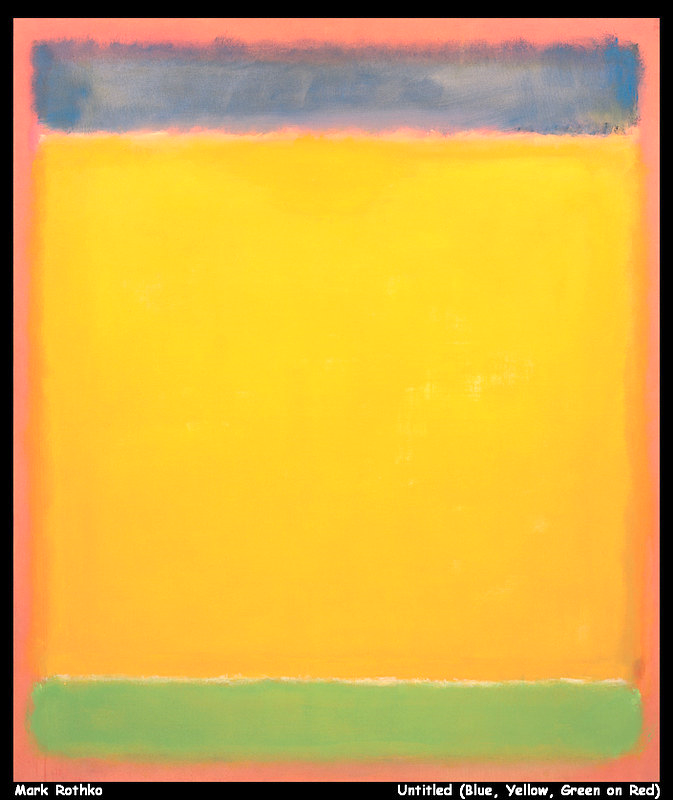 How have you brought your gifts to the inequality you find in our institutions, like 
the clerical/laity division?

When have you felt that your gifts were not recognized or accepted?  How did that affect 
your confidence and actions?
v
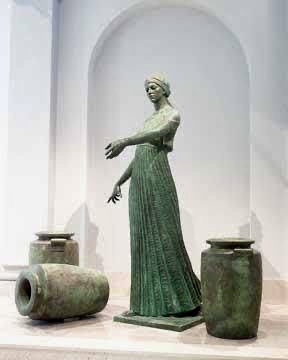 v
Listening to the interaction between Mary and Jesus,
how does their relationship resonate with you as a parent, or as a child?
 
In the picture, Mary points to the jug which has run dry. When have you felt a dryness in your life of work, ministry, activism, belief, tradition or ritual?  What helped you?
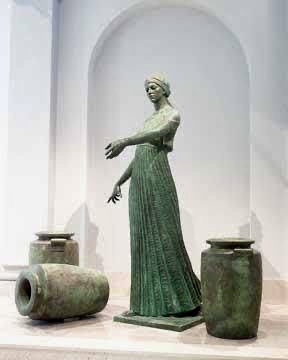 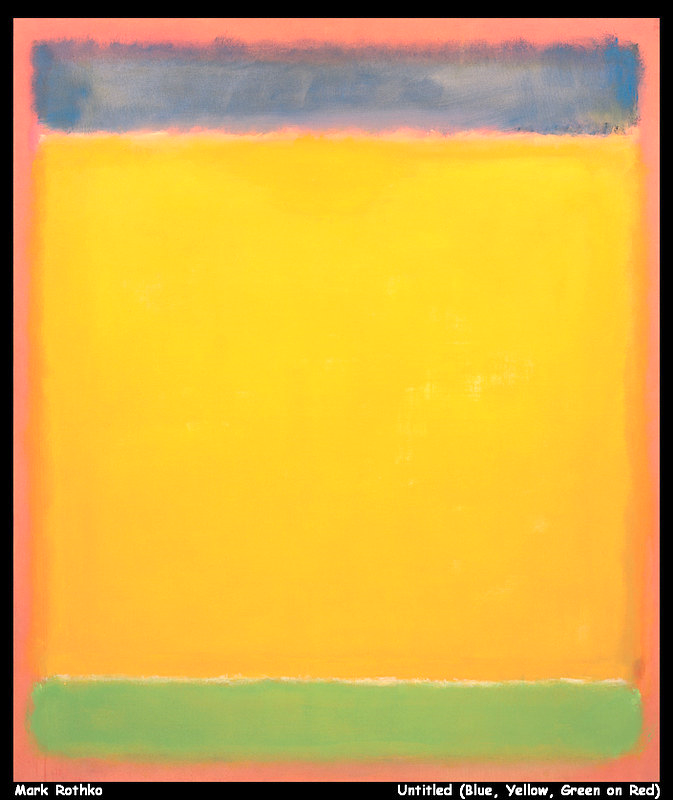 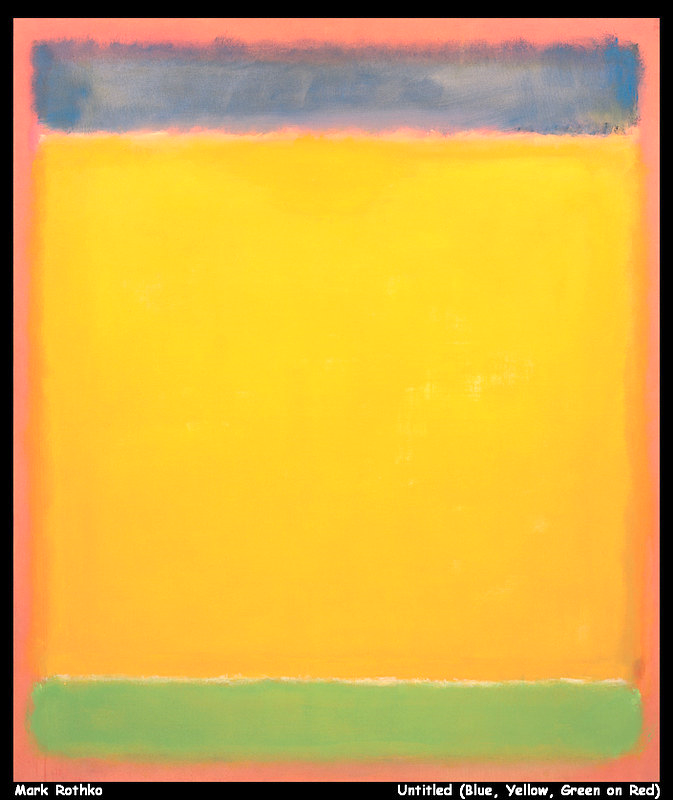 What kinds of things kill you with delight?

Think about a time you were really attentive to 
what you were experiencing in the moment….
What did you learn about yourself?